Attività di Apprendimento 4
L'obiettivo è conoscere casi tipici di intersezione tra CGC e HRD nelle imprese attraverso un'analisi più approfondita e una discussione di esempi.
Lavorerai su casi studio (esempi di buone pratiche, innovative e comuni) utilizzando domande guida. Presenterai poi i tuoi risultati.
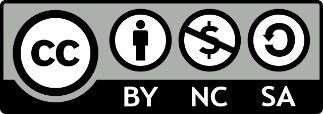 connect-erasmus.eu
This license lets you (or other party) share, remix, transform, and build upon this material non-commercially, as long as you credit the Connect! project partners and license your new creations under identical terms.
Introduzione all‘Attività di Apprendimento 4
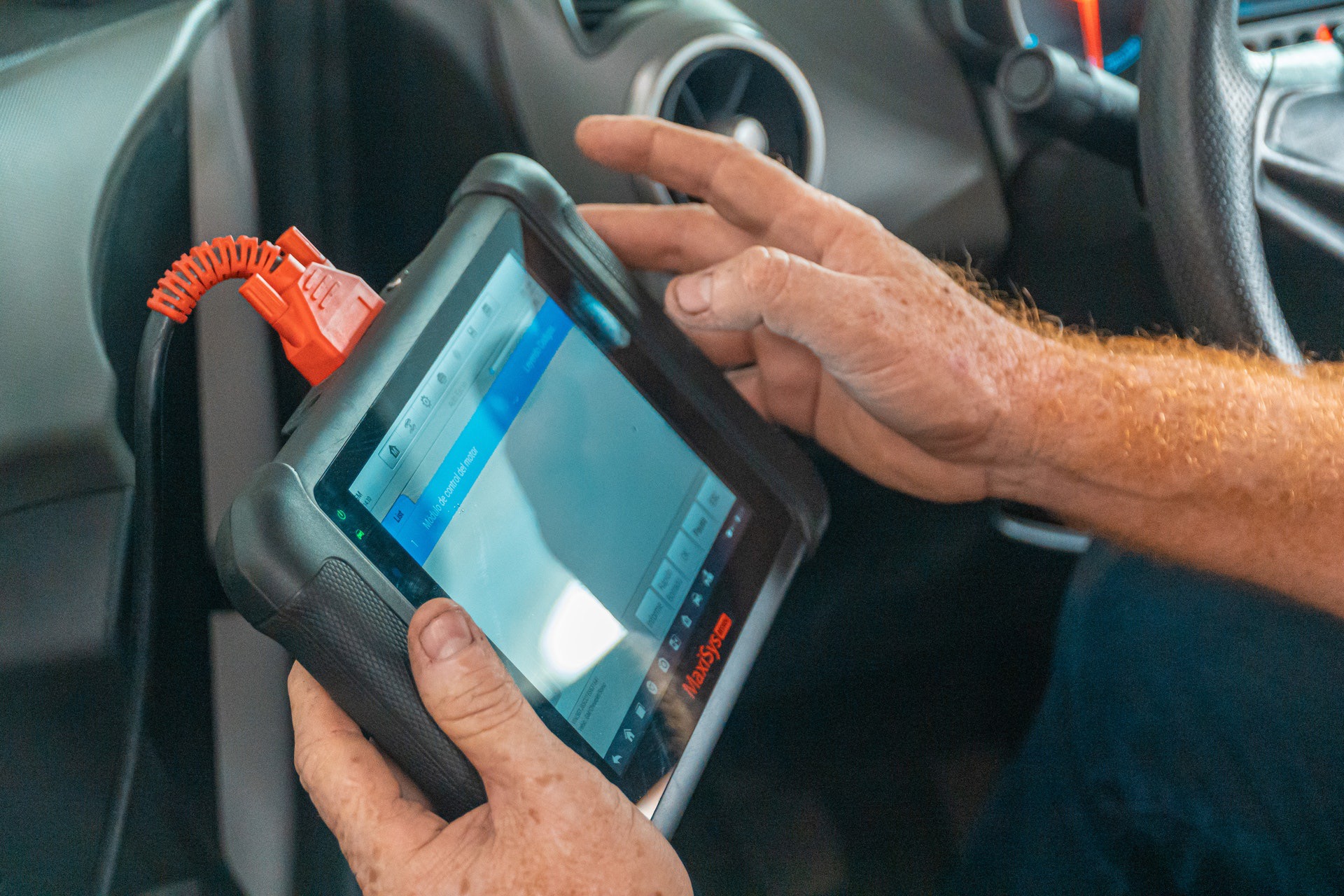 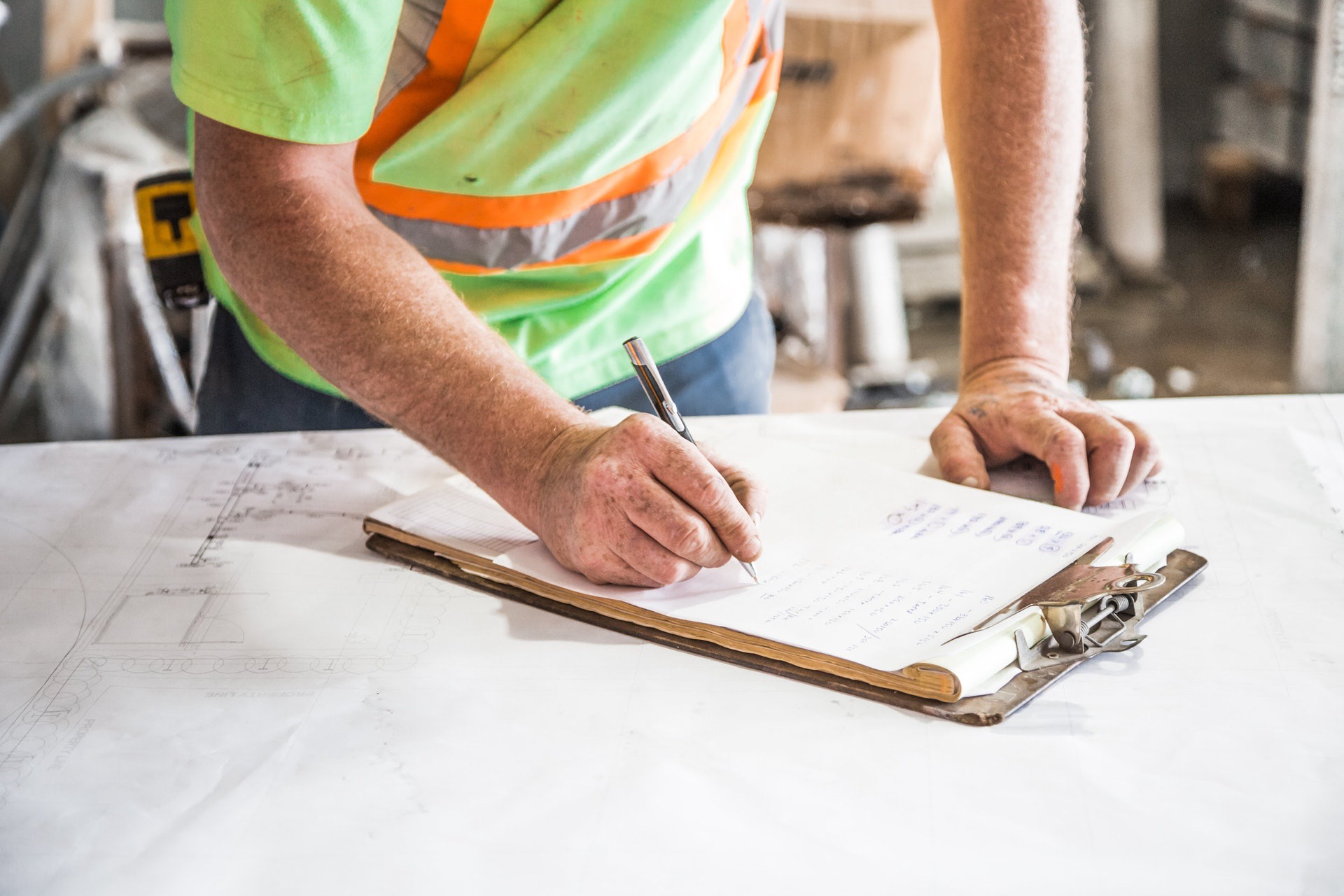 Nel materiale n. 8 trovi brevi esempi tratti dalla pratica. Il tuo compito è leggere e riflettere sugli esempi.
Domande per l'analisi e la riflessione:
Qual è il vantaggio per i dipendenti?
Qual è il vantaggio e qual è la motivazione per l'azienda ad investire su  queste misure?
Quali sono i punti forti degli esempi?
Quali sono le tue domande o pensieri critici?
connect-erasmus.eu
[Speaker Notes: Come potreste analizzare gli esempi? 1) Ciclo di vita = tutte le fasi dello sviluppo delle competenze. Dove vedete collegamenti rilevanti tra gli esempi e il ciclo di vita delle risorse umane/carriera? 2) Gruppi target: ad esempio, lavoratori qualificati. Quali sono i gruppi target su cui si concentra l'attenzione? 3.) Aspetti mancanti: cosa non viene trattato negli esempi? Avete altri esempi dalla vostra esperienza?]